SUKAN KOMUNITI ZONE BEBAS PTPAnjuran bersama: Jabatan Kastam, Pihak Berkuasa Zon Bebas PTP, POLIS PTP, ERT, LPJ, JOFFA & JPSFA
Pertandingan Ping Pong
Tarikh: 25hb Februari 2017
Waktu: Bermula jam 8.30 pagi
Tempat: WISMA PTP Blok B

Semua Agen-Agen Penghantaran & Perkapalan yang beroperasi di PTP dijemput menyertai “Team Forwarding”.

Format:

1 Single Lelaki (1 orang)
2 Double Team Lelaki (4 orang)
1 Double Team Perempuan (2 orang)
1 Beregu Campuran (1L & 1P)
Pemain simpanan 3 orang
Jumlah: 12 orang.

Kos: Percuma (bawa “bat” sendiri)

Sila hubungi En. Shahrul Mubarak (GFS): 011-880 3519 untuk menyertai Team Forwarding (first come, first serve).

Pertandingan/Permainan akan datang: Badminton, Volleyball & Bowling.
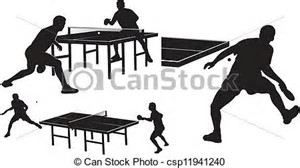